Unidad 4
Los verbos de cambio radical eie, ei y el verbo tener
Stem-changing eie, ei verbs and the verb tener
Repaso de TENER
The verb tener is used to express what you have. Tener means “to have” but it’s also used in many idioms in place of “to be”.
Tener has an eie stem-change in all except the yo, nosotros and vosotros forms. In the yo form it is a –GO verb.
El verbo TENER
TENER – To Have:
Repaso de TENER
Tener Idioms:
Tener calor – to be hot (a person)
Tener frío – to be cold (a person)
Tener razón – to be right
Tener suerte – to be lucky
Tener hambre – to be hungry
Tener sed – to be thirsty
Tener ganas de – to feel like doing
Tener ____ años – to be ___ years old
Unidad 4
Los verbos de cambio radical eie
Stem-changing eie verbs
Los verbos de cambio radical
Verbos de cambio radical tienen un cambio en el presente.
(Stem-Changing verbs have a change in the present tense)
The “e” changes to “ie.”
They are also known as “boot verbs” because the changes do not happen in nosotros and vosotros.
Querer – to want
Nosotros queremos
	We want

 Vosotros queréis
	You all want


Ellos quieren
	They/you want
Yo quiero
	I want

Tú quieres
	You want

Él/ella quiere
	he/she wants
Empezar – to begin/start
Yo empiezo
	I begin

Tú empiezas
	You begin

Él/ella empieza
	he/she begins
Nosotros empezamos
	We begin

Vosotros empezáis
	You all begin


Ellos empiezan
	They/you begin
Preferir – to prefer
Nosotros preferimos
	We prefer

 Vosotros preferís
	You all prefer

Ellos prefieren
	They/you prefer
Yo prefiero
	I prefer

Tú prefieres
	You prefer

Él/ella prefiere
	he/she prefers
List of E-IE verbs
The following verbs are E-IE:
Querer – to want
Cerrar – to close
Empezar – to start/begin
Entender – to understand
Pensar – to think/plan
Preferir – to prefer
Additional E-IE verbs
Extra E-IE verbs (not from this chapter):
Comenzar – to start/begin
Perder – to lose
Mentir – to lie
Verbos de cambio radical
The verbs empezar, comenzar, querer, tener, and preferir are often followed by a verb in the infinitive.

Yo quiero mirar la televisión.
Tú prefieres llevar la ropa azul.
Tenemos que estudiar.
Ella empieza a tener frío.
Ellos comienzan a leer.
Prueba de práctica
Cerrar – to close
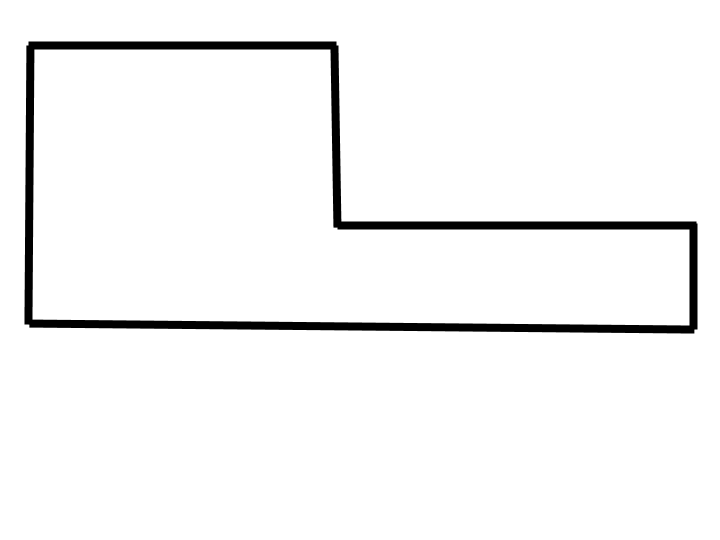 Prueba de práctica
Yo no _____________ (entender) las instrucciones.  
La chica  ____________(preferir) el vestido azul.
3. Tú _________ (pensar) que la camisa es fea.
4. La tienda ___________ (cerrar) a las nueve.
5. Nosotros____________ (empezar) a comprar ropa.
entiendo
prefiere
piensas
cierra
empezamos
Unidad 4
Los verbos de cambio radical ei 
Stem-changing ei verbs
Los verbos de cambio radical
With these verbs the “e” changes to “i.”
They are also “boot verbs”.
Pedir – to order; to ask for
Nosotros pedimos
	We order

 Vosotros pedís
	You all order


Ellos piden
	They/you order
Yo pido
	I order

Tú pides
	You order

Él/ella pide
	he/she orders
Servir – to serve
Yo sirvo
	I serve

Tú sirves
	You serve

Él/ella sirve
	he/she serves
Nosotros servimos
	We serve

 Vosotros servís
	You all serve


Ellos sirven
	They/you serve
Decir – to say; to tell
Yo digo
	I say

Tú dices
	You say

Él/ella dice
	he/she says
Nosotros decimos
	We say

 Vosotros decís
	You all say


Ellos dicen
	They/you say
Prueba de práctica
El camarero _____________ (servir) la comida.
El cliente____________(pedir) un pastel.
3. Tú _________ (servir) el pollo con patatas.
4. Ellos___________ (pedir) la cuenta.
5. Nosotros____________ (decir) “hola.”
sirve
pide
sirves
piden
decimos